GEN PHYS
Notebook, pen/pencil, calculator
Mid-term exam review Mon-Wed
Mid-term exam Tomorrow!
Counts 200 points!!!! 
Ch 5 Test repair Friday
GEN PHYS
MID-TERM EXAM REVIEW
MID-TERM EXAM REVIEW
Complete the review worksheet of the day for a 10 point grade.
Complete ALL 4 review sheets to turn in on Thursday for 25 BONUS POINTS on the exam.
Solutions will be posted on Weebly- log in and check your work
People who do the review do better on the exam!
MID-TERM EXAM REVIEW
#1- Math Methods
#2- Displacement and Velocity, 
#3- Acceleration and Graphing
#4- Newton’s Laws
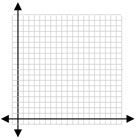 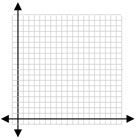